Lecture 3 : Term Weighting
楊立偉教授
台灣科大資管系
wyang@ntu.edu.tw

本投影片修改自Introduction to Information Retrieval一書之投影片 Ch 6
1
Ranked Retrieval
2
Ranked retrieval
Boolean retrieval return documents either match or don’t.
Good for expert users with precise understanding of their needs and of the collection.
Not good for the majority of users
Most users are not capable of writing Boolean queries
Most users don’t want to go through 1000s of results.
This is particularly true of web search.
3
3
Problem with Boolean search
Boolean queries often result in either too few (=0) or too many (1000s) results.
Example query : [standard user dlink 650]
	→ 200,000 hits
Example query : [standard user dlink 650 no card found]
	→ 0 hits
It takes a lot of skills to give a proper Boolean query.
4
4
Ranked retrieval
With ranking, large result sets are not an issue.
More relevant results are ranked higher than less relevant results.
The user may decide how many results he/she wants.
5
5
Scoring as the basis of ranked retrieval
Assign a score to each query-document pair, say in [0, 1], to measure how well document and query “match”.
If the query term does not occur in the document: score should be 0.
The more frequent the query term in the document, the higher the score
6
6
Basic approach : using Jaccard coefficient
Example
What is the query-document match score that the Jaccard coefficient computes for:
Query: “ides of March”
Document “Caesar died in March”
JACCARD(q, d) = 1/6
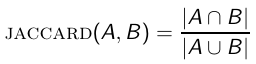 7
7
3 drawbacks of the basic approach
1. It doesn’t consider term frequency
	(how many occurrences a term has).
2. Rare terms are more informative than frequent terms. 
	Jaccard does not consider this information.
3. Need a more sophisticated way of normalizing for the length of a document.
use                                  (cosine) 
	instead of |A ∩ B|/|A ∪ B| (Jaccard) for length normalization.
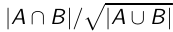 8
8
Example
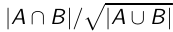 Cosine                             
Jaccard	|A ∩ B|/|A ∪ B|
Jaccard favors more overlapping
than length normalization.
9
9
[Speaker Notes: 這頁Cosine公式應為 count(A or B) / sqrt( count(A) x count(B) )]
Term Frequency
10
Binary incidence matrix
Each document is represented as a binary vector ∈ {0, 1}|V|.
11
11
Count matrix
Each document is now represented as a count vector ∈ N|V|.
12
12
Bag of words model
Do not consider the order of words in a document.
John is quicker than Mary , and 
	Mary is quicker than John 
	are represented the same way.




Note: Positional index can distinguish the order.
13
13
Term frequency tf
The term frequency tft,d of term t in document d is defined as the number of times that t occurs in d.
Use tf when computing query-document match scores.
But Relevance does not increase proportionally with term frequency.
Example
	A document with tf = 10 occurrences of the term is more relevant than a document with tf = 1 occurrence of the term, but not 10 times more relevant.
14
14
Log frequency weighting
The log frequency weight of term t in d is defined as follows



tft,d → wt,d :                                                                                         0 → 0, 1 → 1, 2 → 1.3, 10 → 2, 1000 → 4, etc.
Why use log ?	在數量少時, 差1即差很多；
			但隨著數量越多，差1的影響變得越小

tf-matching-score(q, d) =     t∈q∩d (1 + log tft,d )
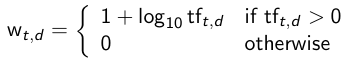 15
15
Exercise
Compute the Jaccard matching score and the tf matching score for the following query-document pairs.
q: [information on cars] d: “all you have ever wanted to know about cars”
	jaccard = 1 / 11, tf = 1+log1
q: [information on cars] d: “information on trucks, information on planes, information on trains”
	jaccard = 2 / 6, tf = (1+log3) + (1+log3)
q: [red cars and red trucks] d: “cops stop red cars more often”
	jaccard = 2 / 8, tf = (1+log1) + (1+log1)
16
16
TF-IDF Weighting
17
Frequency in document vs. 
Frequency in collection
In addition to term frequency (the frequency of the term in the document), we also want to use the frequency of the term in the collection for weighting and ranking.
18
18
Desired weight for rare terms
Rare terms are more informative than frequent terms.
Consider a term in the query that is rare in the collection (e.g., ARACHNOCENTRIC).
A document containing this term is very likely to be relevant.
→ We want high weights for rare terms like ARACHNOCENTRIC.
19
19
Desired weight for frequent terms
Frequent terms are less informative than rare terms.
Consider a term in the query that is frequent in the collection (e.g., GOOD, INCREASE, LINE).
	→ common term or 無鑑別力的詞
20
20
Document frequency
We want high weights for rare terms like ARACHNOCENTRIC.
We want low (positive) weights for frequent words like GOOD, INCREASE and LINE.
We will use document frequency to factor this into computing the matching score.
The document frequency is the number of documents in the collection that the term occurs in.
21
21
idf weight
dft is the document frequency, the number of documents that t occurs in.
dft is an inverse measure of the informativeness of term t.
We define the idf weight of term t as follows:


    (N is the number of documents in the collection.)
idft is a measure of the informativeness of the term.
[log N/dft ] instead of [N/dft ] to balance the effect of idf
	(i.e. use log for both tf and df)
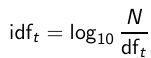 22
22
Examples for idf
Compute idft using the formula:
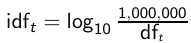 23
23
Collection frequency vs. Document frequency
Collection frequency of t: number of tokens of t in the collection
Document frequency of t: number of documents t occurs in
Document/collection frequency weighting is computed from known collection, or estimated
	需進行全域統計或採估計值
Which word is a more informative ?
24
24
Example
cf 出現次數 與 df 文件數。差異範例如下：
			Word		cf 出現總次數	df 出現文件數
			ferrari		10422	17	←較高的稀有性 (高資訊量)
			insurance	10440	3997
tf-idf weighting
The tf-idf weight of a term is the product of its tf weight and its idf weight.



tf-weight
idf-weight
Best known weighting scheme in information retrieval

Note: the “-” in tf-idf is a hyphen, not a minus sign
Alternative names: tf.idf , tf x idf
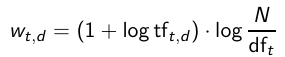 26
26
Summary: tf-idf
Assign a tf-idf weight for each term t in each document d:

The tf-idf weight . . .
. . . increases with the number of occurrences within a document. (term frequency)
. . . increases with the rarity of the term in the collection. (inverse document frequency)
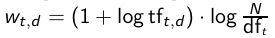 27
27
Exercise: Term, collection and document frequency
Relationship between df and cf?
Relationship between tf and cf?
Relationship between tf and df?
28
28
Vector Space Model
29
Binary incidence matrix
Each document is represented as a binary vector ∈ {0, 1}|V|.
30
30
Count matrix
Each document is now represented as a count vector ∈ N|V|.
31
31
Binary → count → weight matrix
Each document is now represented as a real-valued vector of tf 	idf weights ∈ R|V|.
32
32
Documents as vectors
Each document is now represented as a real-valued vector of tf-idf weights ∈ R|V|.
So we have a |V|-dimensional real-valued vector space.
Terms are axes of the space.
Documents are points or vectors in this space.

Each vector is very sparse - most entries are zero.
Very high-dimensional: tens of millions of dimensions when apply this to web (i.e. too many different terms on web)
33
33
Queries as vectors
Do the same for queries: represent them as vectors in the high-dimensional space
Rank documents according to their proximity to the query

proximity = similarity ≈ negative distance
Rank relevant documents higher than
	nonrelevant documents
34
34
Vector Space Model
將文件透過一組詞與其權重，將文件轉化為空間中的向量（或點），因此可以
計算文件相似性或文件距離
計算文件密度
找出文件中心
進行分群（聚類）
進行分類（歸類）
Vector Space Model
假設只有Antony與Brutus兩個詞，文件可以向量表示如下
D1: Antony and Cleopatra = (13.1, 3.0)
D2: Julius Caesar = (11.4, 8.3)

計算文件相似性：
	以向量夾角表示
	用內積計算
	13.1x11.4 + 3.0 x 8.3

計算文件幾何距離：
Applications of Vector Space Model
分群 (聚類) Clustering：由最相近的文件開始合併
分類 (歸類) Classification：挑選最相近的類別


中心 Centroid
	可做為群集之代表
	或做為文件之主題

文件密度
	了解文件的分布狀況
Issues about Vector Space Model (1)
詞之間可能存有相依性，非垂直正交 (orthogonal)
假設有兩詞 tornado, apple 構成的向量空間，
	D1=(1,0) D2=(0,1)，其內積為0，故稱完全不相似
但當有兩詞 tornado, hurricane 構成的向量空間，
	D1=(1,0) D2=(0,1)，其內積為0，但兩文件是否真的不相似？
當詞為彼此有相依性 (dependence)
挑出正交（不相依）的詞
將維度進行數學轉換（找出正交軸）
Issues about Vector Space Model (2)
詞可能很多，維度太高，讓內積或距離的計算變得很耗時
常用詞可能自數千至數十萬之間，造成高維度空間
	(運算複雜度呈指數成長, 又稱 curse of dimensionality)
常見的解決方法		
只挑選具有代表性的詞（feature selection）
將維度進行數學轉換（latent semantic indexing）
document
as a vector
term
as axes
the dimensionality is 7
Use angle instead of distance
Rank documents according to angle with query
For example : take a document d and append it to itself. Call this document d′. d′ is twice as long as d.
“Semantically” d and d′ have the same content.
The angle between the two documents is 0, corresponding to maximal similarity . . .
. . . even though the Euclidean distance between the two documents can be quite large.
40
40
From angles to cosines
The following two notions are equivalent.
Rank documents according to the angle between query and document in decreasing order
Rank documents according to cosine(query,document) in increasing order
Cosine is a monotonically decreasing function of the angle for the interval [0◦, 180◦]
41
41
Cosine
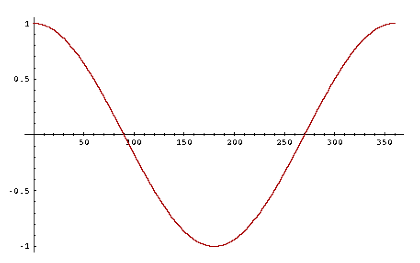 42
42
Length normalization
A vector can be (length-) normalized by dividing each of its components by its length – here we use the L2 norm:

This maps vectors onto the unit sphere . . .
. . . since after normalization: 
As a result, longer documents and shorter documents have weights of the same order of magnitude.
Effect on the two documents d and d′ (d appended to itself) : they have identical vectors after length-normalization.
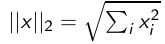 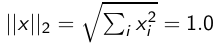 43
43
Cosine similarity between query and document
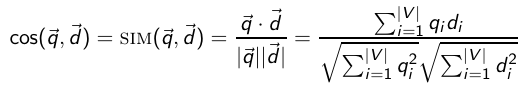 qi is the tf-idf weight of term i in the query.
di is the tf-idf weight of term i in the document.
|    | and |    | are the lengths of     and 
This is the cosine similarity of      and      . . . . . . or, equivalently, the cosine of the angle between      and
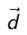 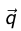 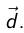 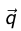 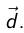 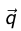 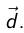 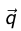 44
44
Cosine for normalized vectors
For normalized vectors, the cosine is equivalent to the dot product or scalar product.


(if      and       are length-normalized).
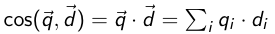 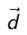 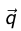 45
45
Cosine similarity illustrated
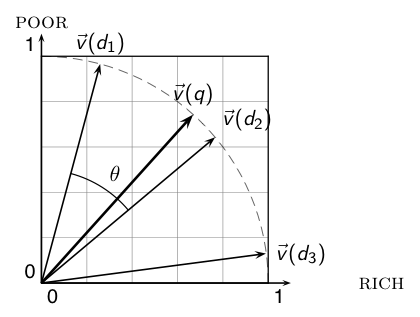 46
46
Cosine: Example
How similar are these novels? 
	SaS: Sense and Sensibility 理性與感性
	PaP:Pride and Prejudice 傲慢與偏見
	WH: Wuthering Heights 咆哮山莊
term frequencies (counts)
47
47
Cosine: Example
term frequencies (counts)               log frequency weighting








          (To simplify this example, we don't do idf weighting.)
48
48
Cosine: Example
log frequency weighting                     log frequency weighting &
                                                                        cosine normalization
cos(SaS,PaP) ≈                                                                             0.789 ∗ 0.832 + 0.515 ∗ 0.555 + 0.335 ∗ 0.0 + 0.0 ∗ 0.0 ≈ 0.94.
cos(SaS,WH) ≈ 0.79
cos(PaP,WH) ≈ 0.69
Why do we have cos(SaS,PaP) > cos(SaS,WH)?
49
49
Computing the cosine score
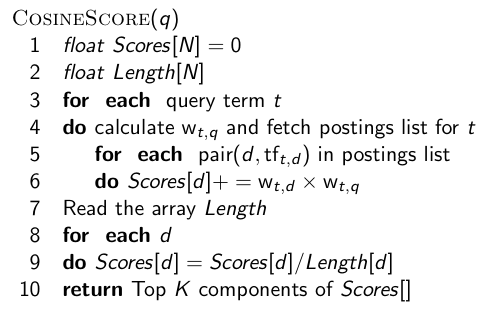 50
50
Ranked retrieval in the Vector Space Model
Represent the query as a weighted tf-idf vector
Represent each document as a weighted tf-idf vector
Compute the cosine similarity between the query vector and each document vector
Rank documents with respect to the query
Return the top K (e.g., K = 10) to the user
51
51
Conclusion
Ranking search results is important (compared with unordered Boolean results)
Term frequency
tf-idf ranking: best known traditional ranking scheme
Vector space model: One of the most important formal models for information retrieval
	 (along with Boolean and probabilistic models)
52